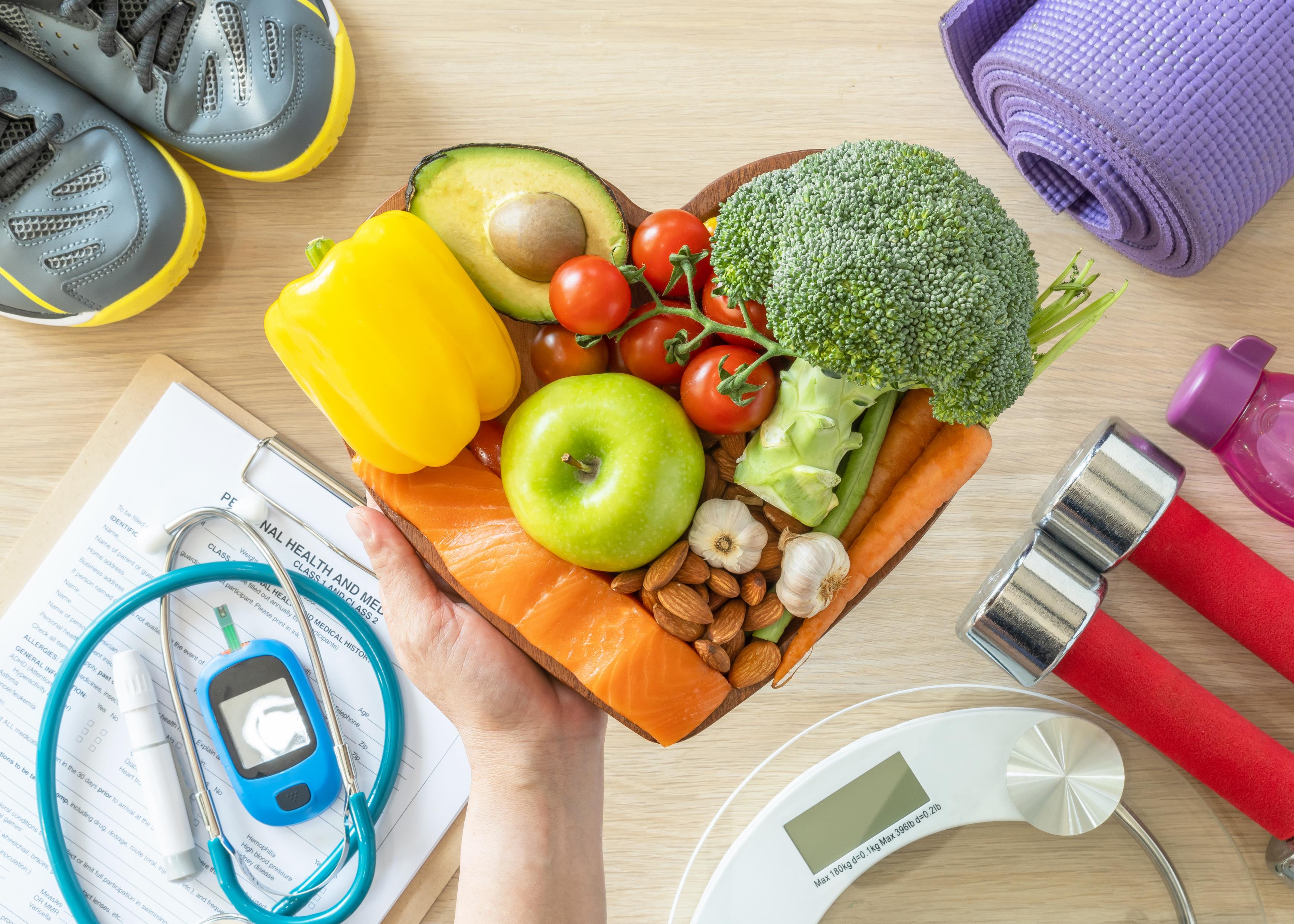 Sectoral Discussions on Health and Wellness Innovation
Assise de la Recherche et de l’Innovation
28 April 2022

Dr M Madhou, Research Coordinator
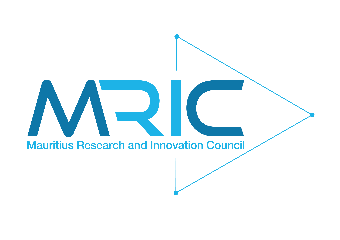 Introduction
The Mauritius Research and Innovation Council will be organising “Les Assises de la Recherche et de L’Innovation” from the 27th to the 29th April 2022.
The aim of this event is to set the foundations for the development of a National Masterplan/Roadmap for technology, research, and Innovation.  
The objectives are more specifically outlined as follows:
Development of a National Roadmap
Provision of insight in emerging technologies and sectors
Identification and introduction of strategies to drive leadership in emerging technologies and sectors
Elimination of barriers for innovation
Coordination between disparate policies toward research, technology commercialization, investments, education, tax, trade, IP, government procurement, and regulatory policies in an integrated fashion that drives economic growth
Charting incentives for fostering innovation
Six Thematics have been identified
Blue and Green Innovation 
Health and Wellness Innovation 
Financial Innovation 
Social and Grassroots Innovation 
Travel, Tourism and Entertainment Innovation 
IT and emerging, enabling Industries
COMPOSITION
Mauritius Research and Innovation Council 
Ministry of Health and Wellness 
Ministry of Youth Empowerment, Sports and Recreation
Ministry of Industrial Development, SMEs And Cooperatives 
Economic Development Board
Ethics Committee
Clinical Research Regulatory Council
University of Mauritius 
Mauritius Multisports Infrastructure Ltd 
Axonova 
Polytechnics Mauritius Ltd 
Cap Research Ltd 
T1 DIAMS
MEETINGS HELD
1st Technical Committee – 15 February 2022
2nd Technical Committee – 22 February 2022
3rd Technical Committee – 10 March 2022
4th Technical Committee – 29 March 2022
5th Technical Committee – 11 April 2022
Multistakeholders Meetings (Academia/Ministries/Parastatals/NGOs/Industry)
SCOPE
Aim: 
Strengthen capacity for sustained, integrated, coordinated and collaborative research/innovation and translation into policies/improved products/services
Guiding Principles
Leadership for innovation: This includes proactive leadership in defining priority innovations informed by local needs. 
Access to health care: This entails supporting the scale-up of innovations that improve global access to quality health care 
Collaboration and partnership: The goal is to foster the spirit of collaboration among key stakeholders, including civil society, the private sector and other actors, to work together to design improvements in service delivery, products and policies. 
Inclusive innovation for all: Mainstream community engagement, including people with disabilities and special groups, in the design and adoption of innovative solutions, by supporting them with tools and resources as innovators.
Gender mainstreaming and equity: Mainstream participation of women in innovation development, including by making available tailored funding to encourage women’s participation in the health innovation space.
VisionAims and Objectives
SITUATIONAL ANALYSIS – National Vision
SITUATIONAL ANALYSIS - Opportunities
SITUATIONAL ANALYSIS  - GAPS & CHALLENGES
Lack of funding and resources  to conduct Research and Innovation
Lack of data collection mechanism for evidence based policy making
Lack of specialised skills in certain areas e.g superspecialists in medical sector
Salary scale not attractive for superspecialists in medical field
Lack of public awareness on healthy eating
Communication gaps between public sector, private sector and academia
Slow administrative procedures as a stumbling block for innovation
High rates of NCDs and Obesity
Need for strenghthening of legal and regulatory framework
Challenges in relation to COVID 19
International Trends
Innovation in Wellness Industry ($ 4.3 trillion)
Personal Care & Beauty ($955 billion)
Healthy Eating, Nutrition, & Weight Loss ($946 billion)
Physical Activity ($738 billion)
Wellness Tourism ($436 billion)
Traditional & Complementary Medicine ($413 billion)
Public Health, Prevention, & Personalized Medicine ($375 billion)
Wellness Real Estate ($275 billion)
Mental Wellness ($131 billion)
Spas ($68 billion)
Workplace Wellness ($49 billion)
Thermal/Mineral Springs ($39 billion)
Medical Research
COVID 19 Research
Primary & Secondary
Primary
Viral therapeutics
Dry/Vaccine Development
Secondary
Biological/Behavioural/ Psychological /social factor
Research, Technology and Innovation behind Wellness Industry
Digital technologies/Robotics/ Artificial Intelligence/3D Printing of specific medications
Adaptation to Mauritius
Thailand to MRU
THEMATIC
The Healthy Lifestyle Sector – Nutrition
The Healthy Lifestyle Sector – Sports
Diseases and Health Framework
Medical Tourism
Medical Education and Training 
Pharmaceuticals Sector
Clinical Research

STRUCTURAL CONSIDERATION
Governance Structure
AIM:
To strengthen capacity for sustained, integrated, coordinated and collaborative research, innovation and translation for health; 

OBJECTIVES:
To develop and implement sustainable mechanisms for investment and financing in research and innovation for health and wellness;
To generate new knowledge relevant to Health and Wellness and  promote  its translation into products, services, policies and practices to improve health 
To promote data-sharing platforms and systems to facilitate health delivery 
To facilitate  the adoption of emerging technologies, improve health; vi.
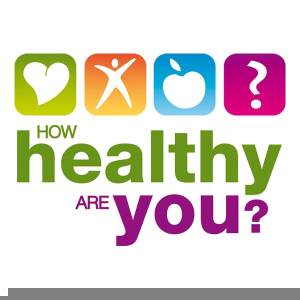 Introduction of Teaching Hospitals
A vibrant and growing sport economy
Development of the medical biotechnology as a sector 
Clinical Research 
Manufacture of medical Devices
Silver and sports economies
 Medical Tourism
Pharmaceuticals
International Trends
Other National Measures
Research for a healthy population
Nutrition Studies to develop a typical Mauritian plates
Mobile App for Healthy eating/Functional beverages
Addressing NCDs/COVID 19 and preparation for future pandemics
app to promote access to sports facilities
exercise prescription/referral to fight non-communicable diseases;
personalised nutrition app;
fitness and wellness app with alarm;
plant-based protein app; and
healthy nutrition beverage app.

2.	Boosting the economic potential of the Health and Wellness Sector through innovation
Digital Health and other emerging  Technologies in Health and Wellness
Sports Economy through innovation and public/private partnerships
New sectors such as medical tourism, medical education and a silver  economy
Traditional Medicine and Ocean for healthcare tourism
Strategic Orientations